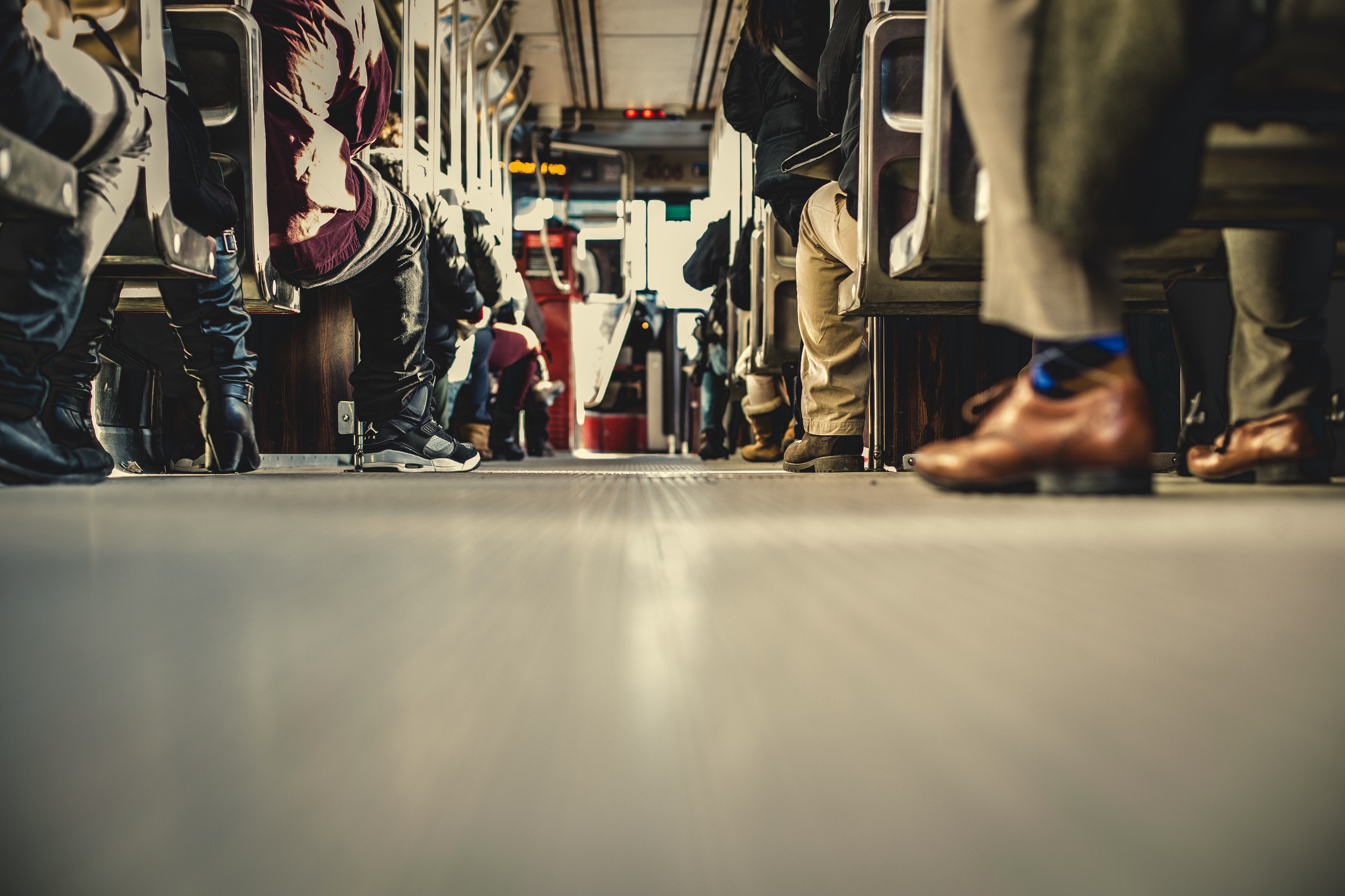 1 Tim 4:14-16
Die volharding van n goeie dienaar van Jesus
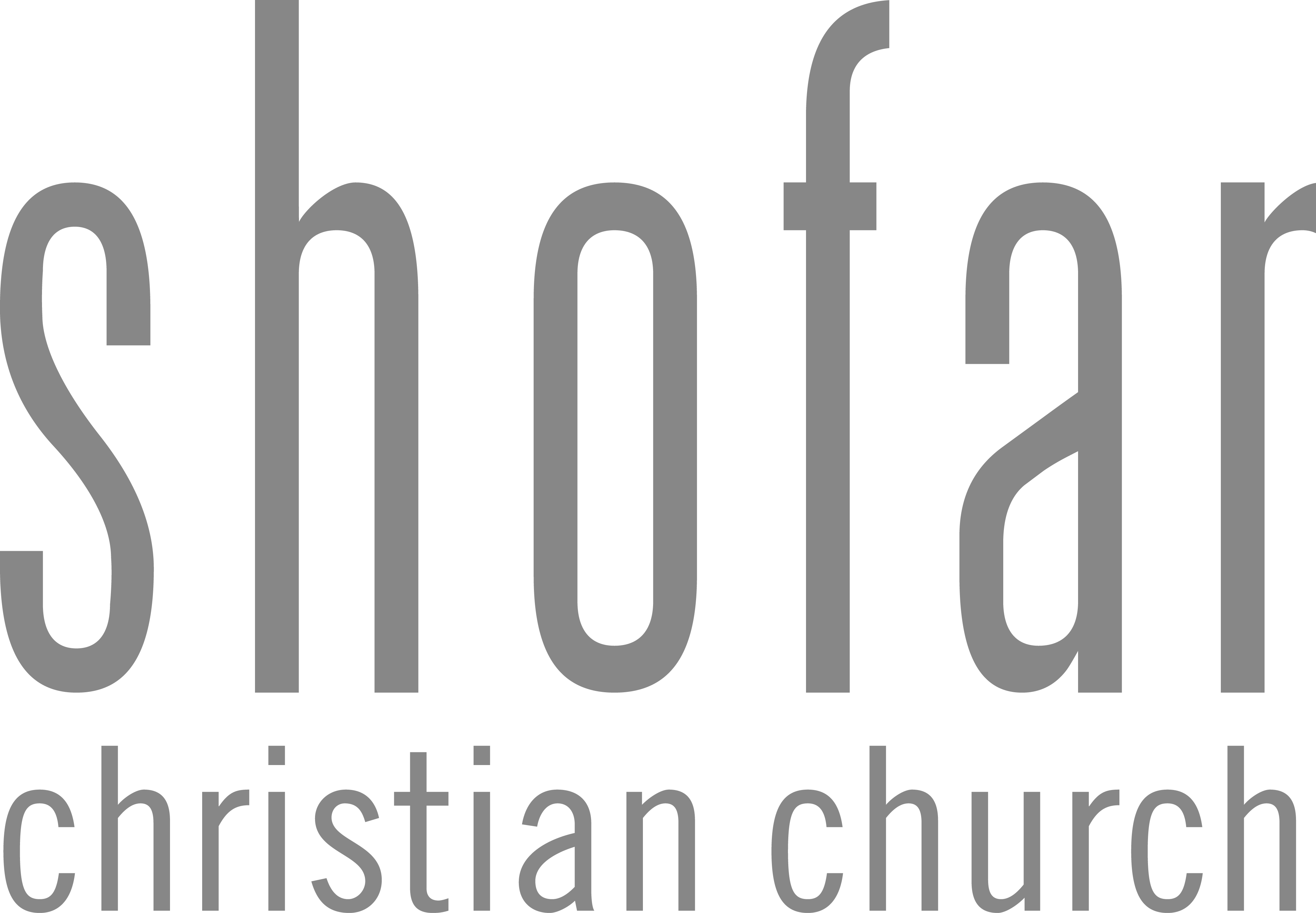 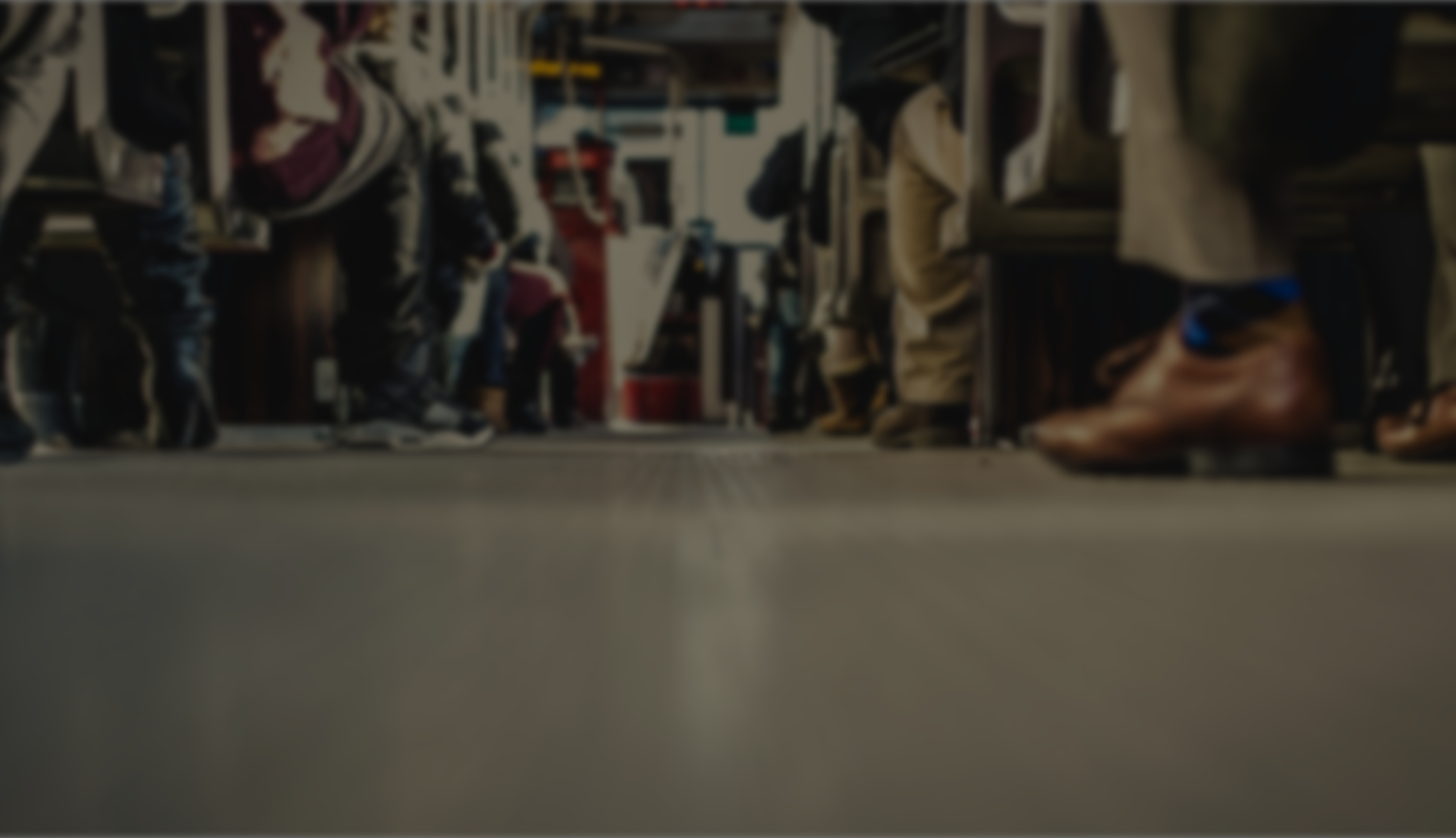 1 Tim 4:14-16 (AFR53)
14Verwaarloos nie die genadegawe wat in jou is nie, wat jou gegee is deur die profesie met die handoplegging van die ouderlinge.15 Wees vlytig in hierdie dinge, leef daarin, sodat jou vooruitgang vir almal duidelik kan wees.16 Let op jouself en op die leer; volhard daarin; want deur dit te doen, sal jy jouself red sowel as die wat jou hoor.
Caption
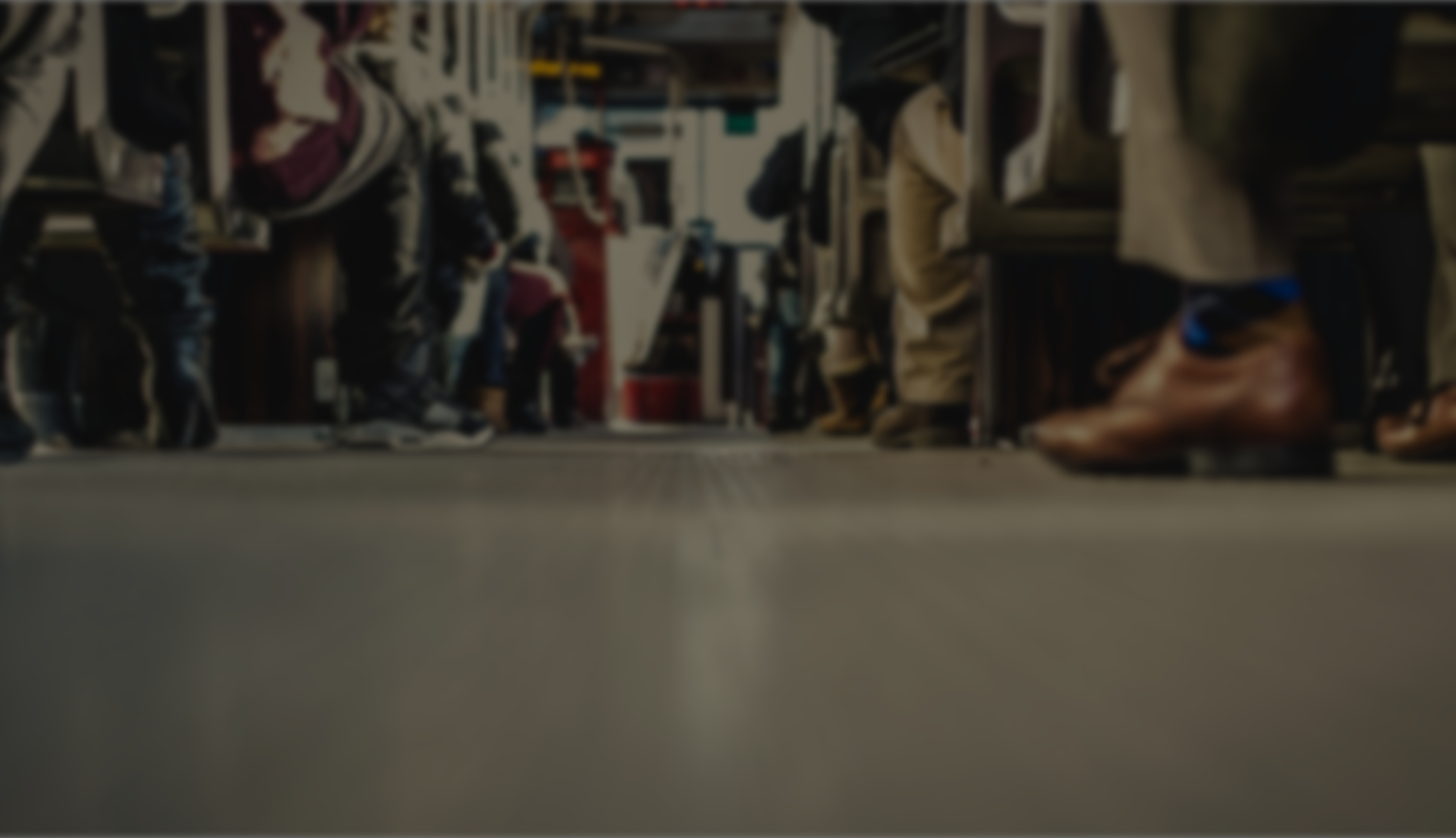 1 Tim 4:14 (AFR53)
14Verwaarloos nie die genadegawe wat in jou is nie, wat jou gegee is deur die profesie met die handoplegging van die ouderlinge.
Caption
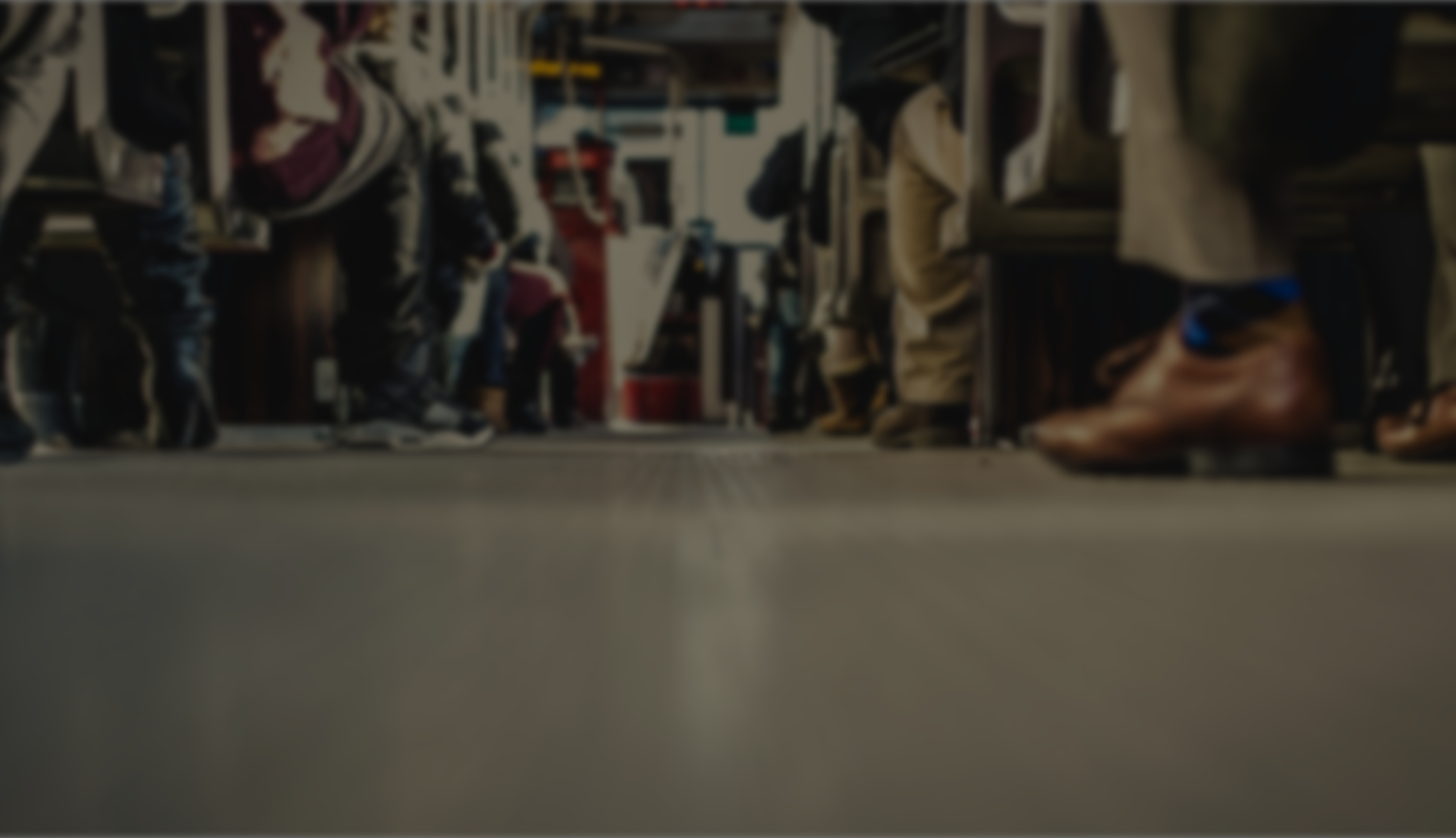 1 Tim 4:15 (AFR53)
15 Wees vlytig in hierdie dinge, leef daarin, sodat jou vooruitgang vir almal duidelik kan wees.
Caption
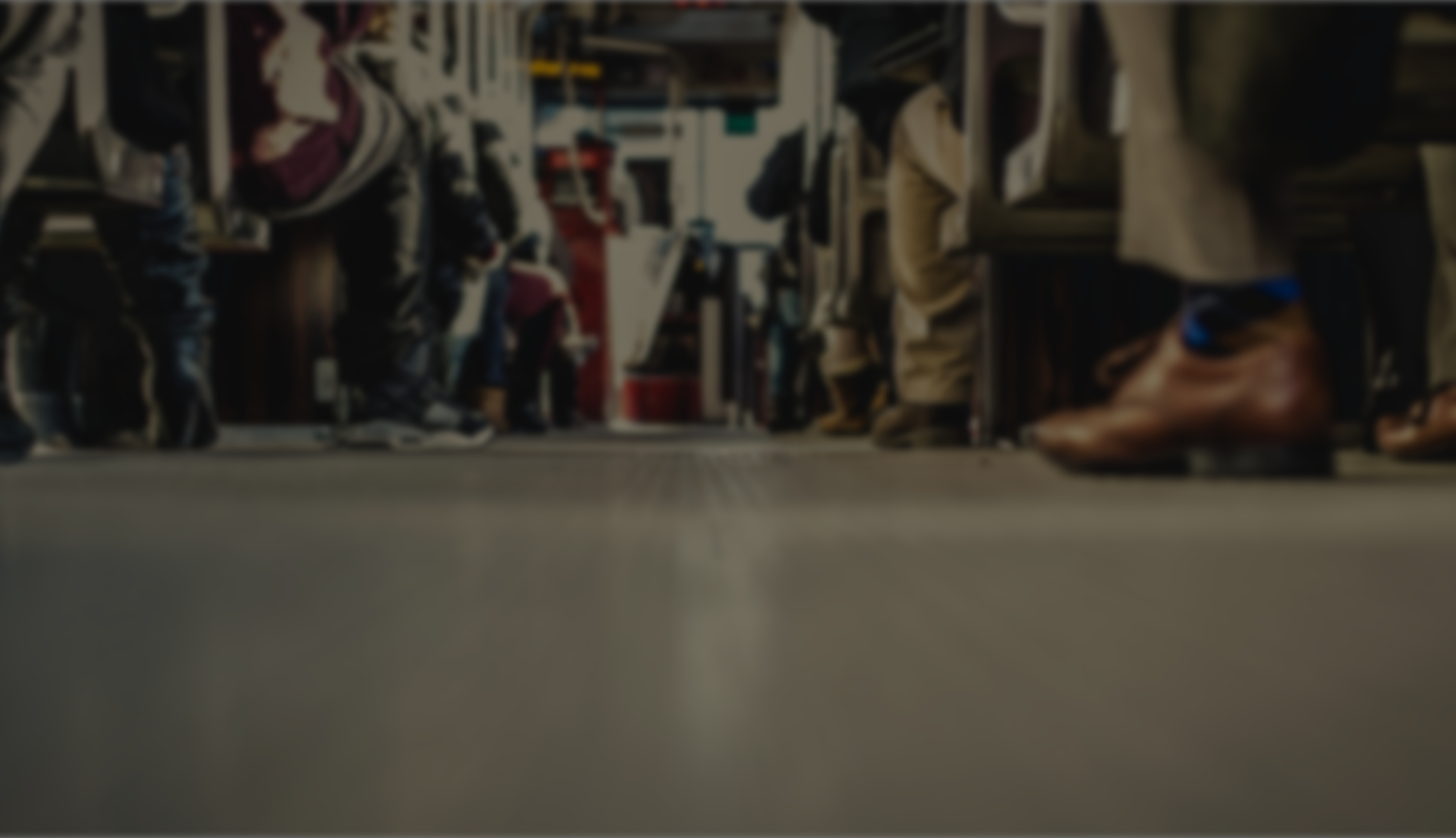 1 Tim 4:16 (AFR53)
16 Let op jouself en op die leer; volhard daarin; want deur dit te doen, sal jy jouself red sowel as die wat jou hoor.
Caption
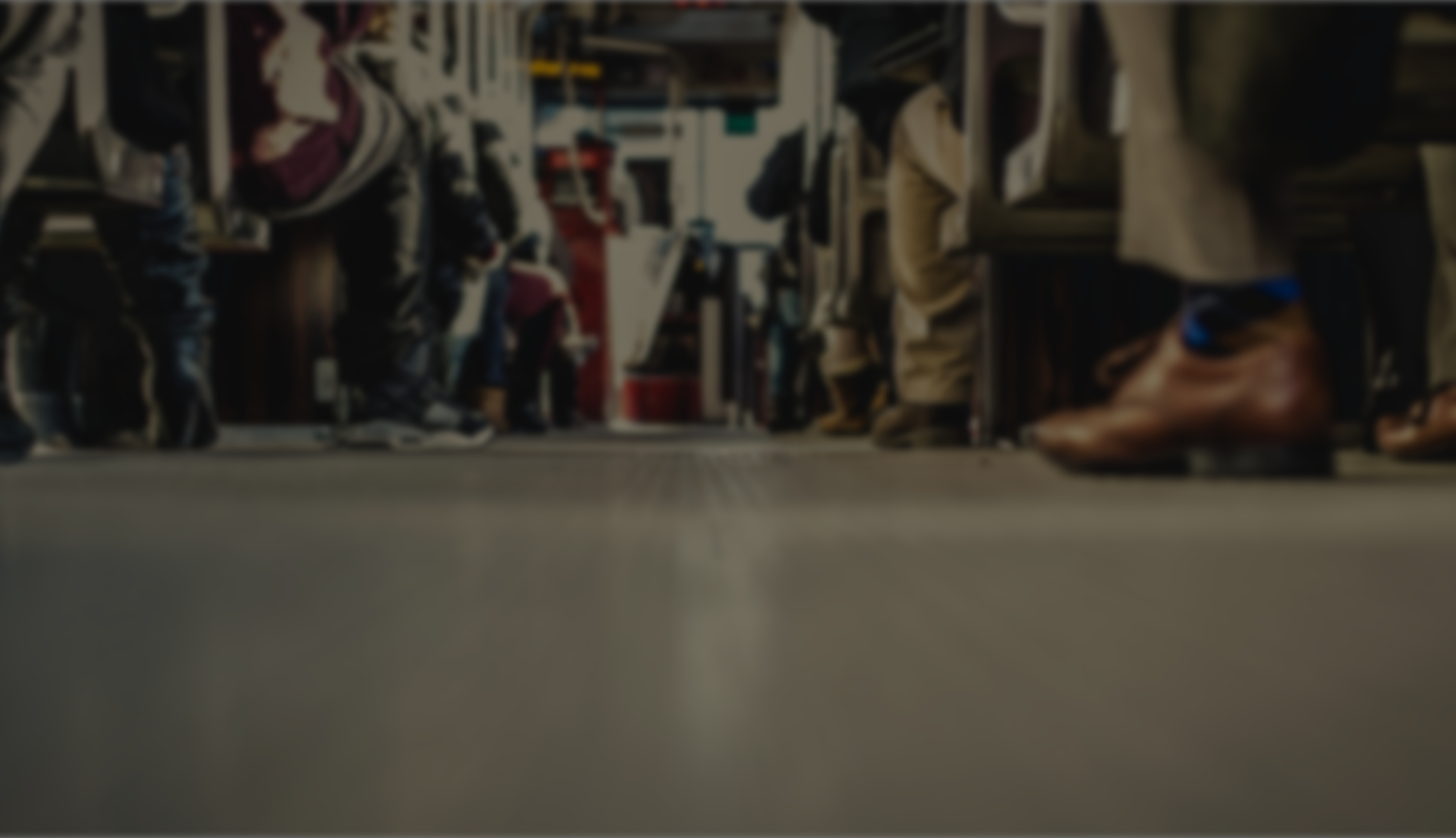 1 Tim 4:16 (AFR53)
16 Let op jouself en op die leer; volhard daarin; want deur dit te doen, sal jy jouself red sowel as die wat jou hoor.
Caption
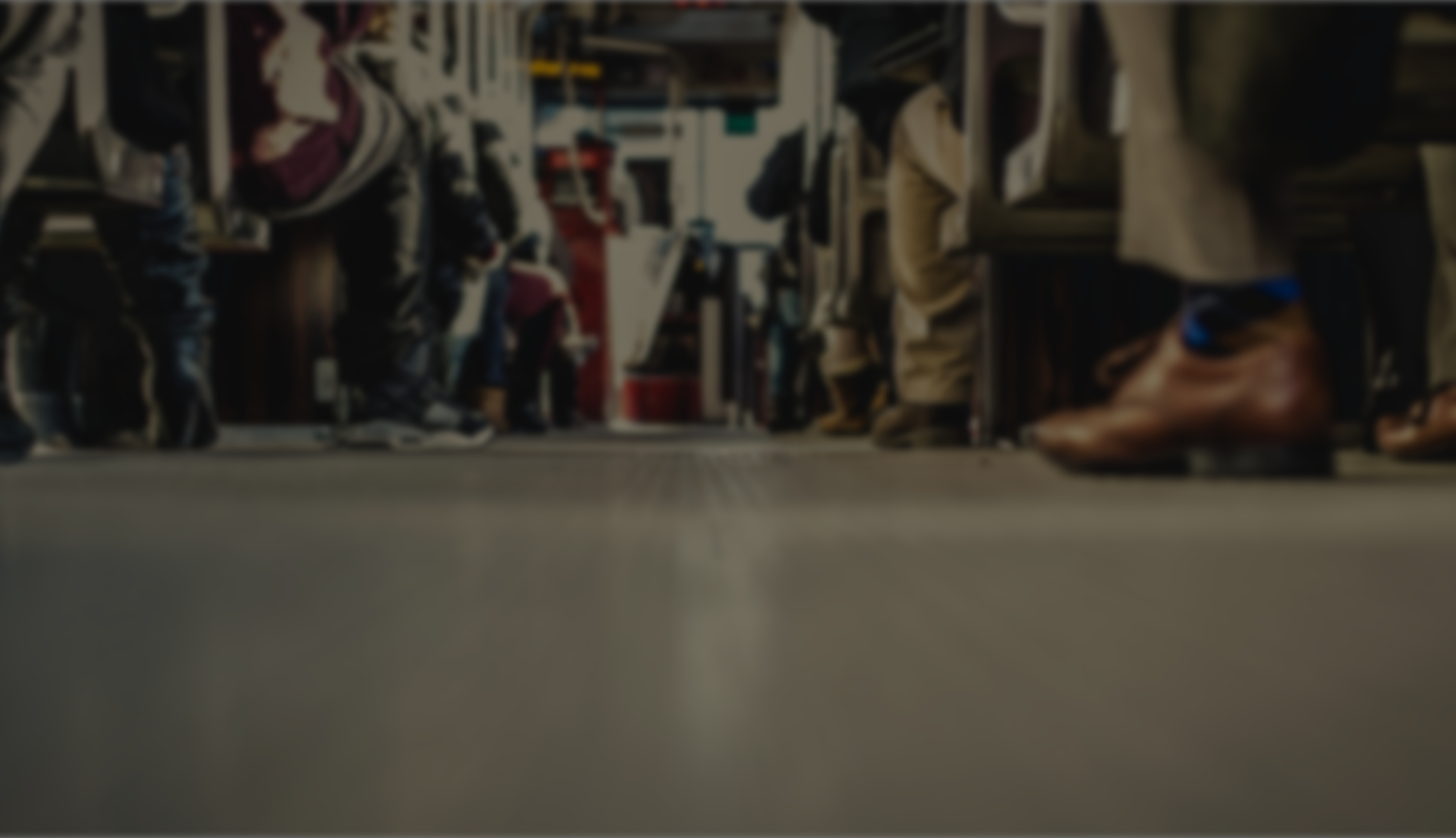 1 Tim 4:10 (AFR53)
10want hiervoor arbei ons ook en word ons gesmaad, omdat ons gehoop het op die lewende God wat ’n behouder is van alle mense, insonderheid van die gelowiges.
Caption
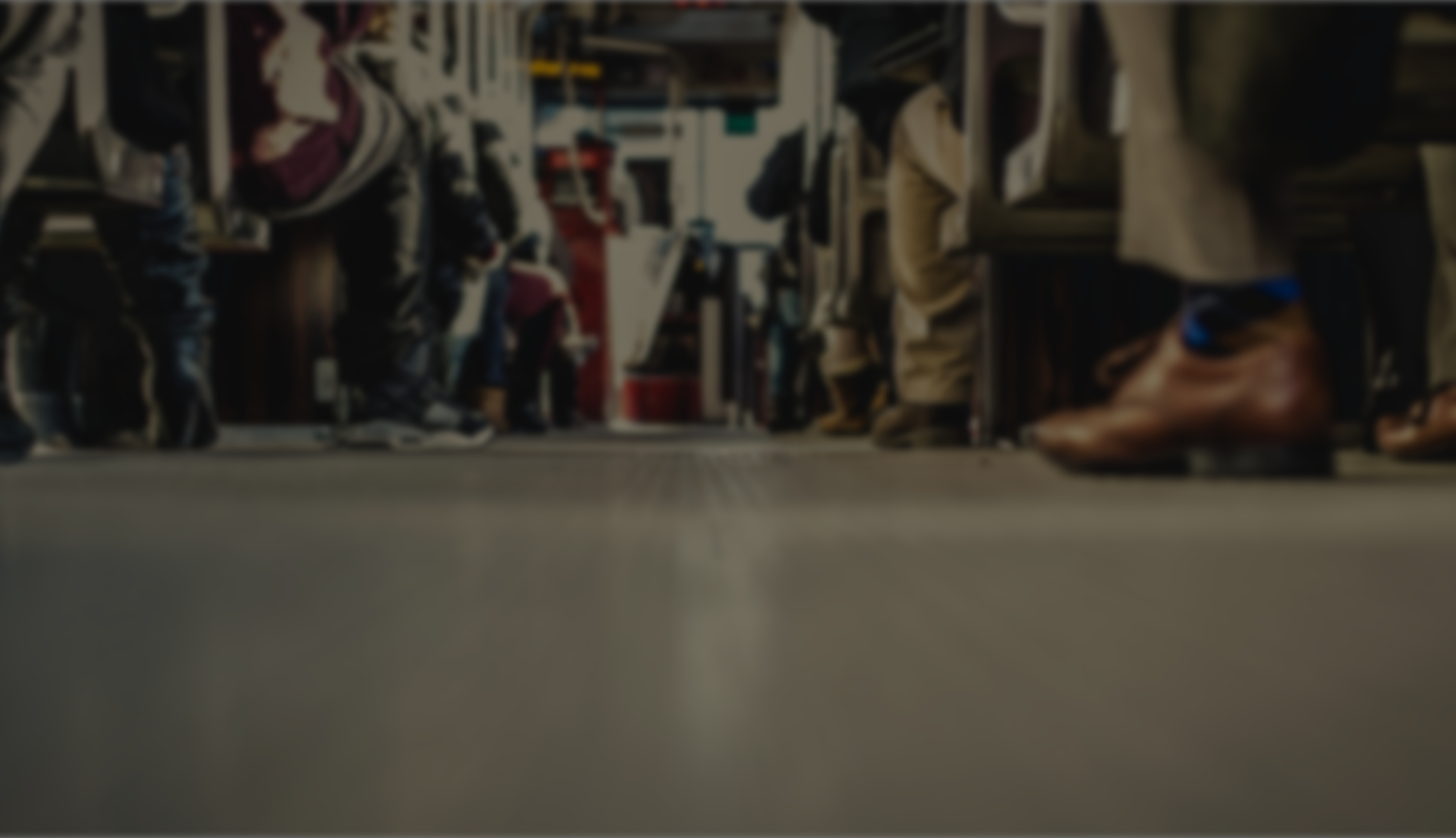 Let op jouself
Wat is die gawes wat God jou gegee het om ander mee te dien?
Leef jy in die missie van God? 
Is jy besig om te let op hoe jy leef en wat jy sê?
Caption